Природа поселка Придорожный
Географическое положение
п. Придорожный расположен на юго-востоке Сасовского района. На западе граничит с селом Салтыково, на севере – с. Пичкиряево, на востоке и на юге – с республикой Мордовия
Рельеф
Рельеф территории равнинный. Немало оврагов, в некоторых из них грунтовые воды выходят на поверхность.
Геологическое строение
Поселок расположен на Восточно-Европейской платформе. Проходит отроги Окско-Цнинского вала, прикрытого рыхлыми породами юрского мелового периода и четвертичными отложениями. В мезозойскую эру простиралось море.
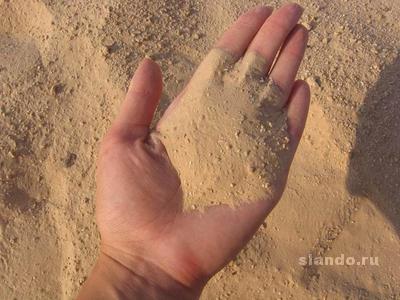 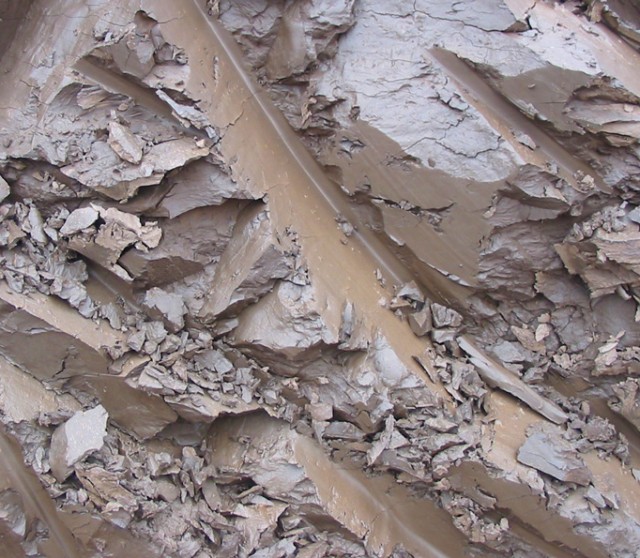 Полезные ископаемые
На территории имеются месторождения строительных материалов: глина и песок.
Климат
Поселок Придорожный расположен в умеренно-континентальном климате смешанных лесов, на климат оказывают влияние удаленность от морей и географическая широта. Уровень солнечной радиации: летом – 40, зимой – 7, осенью – 13, весной – 30 единицы измерения.
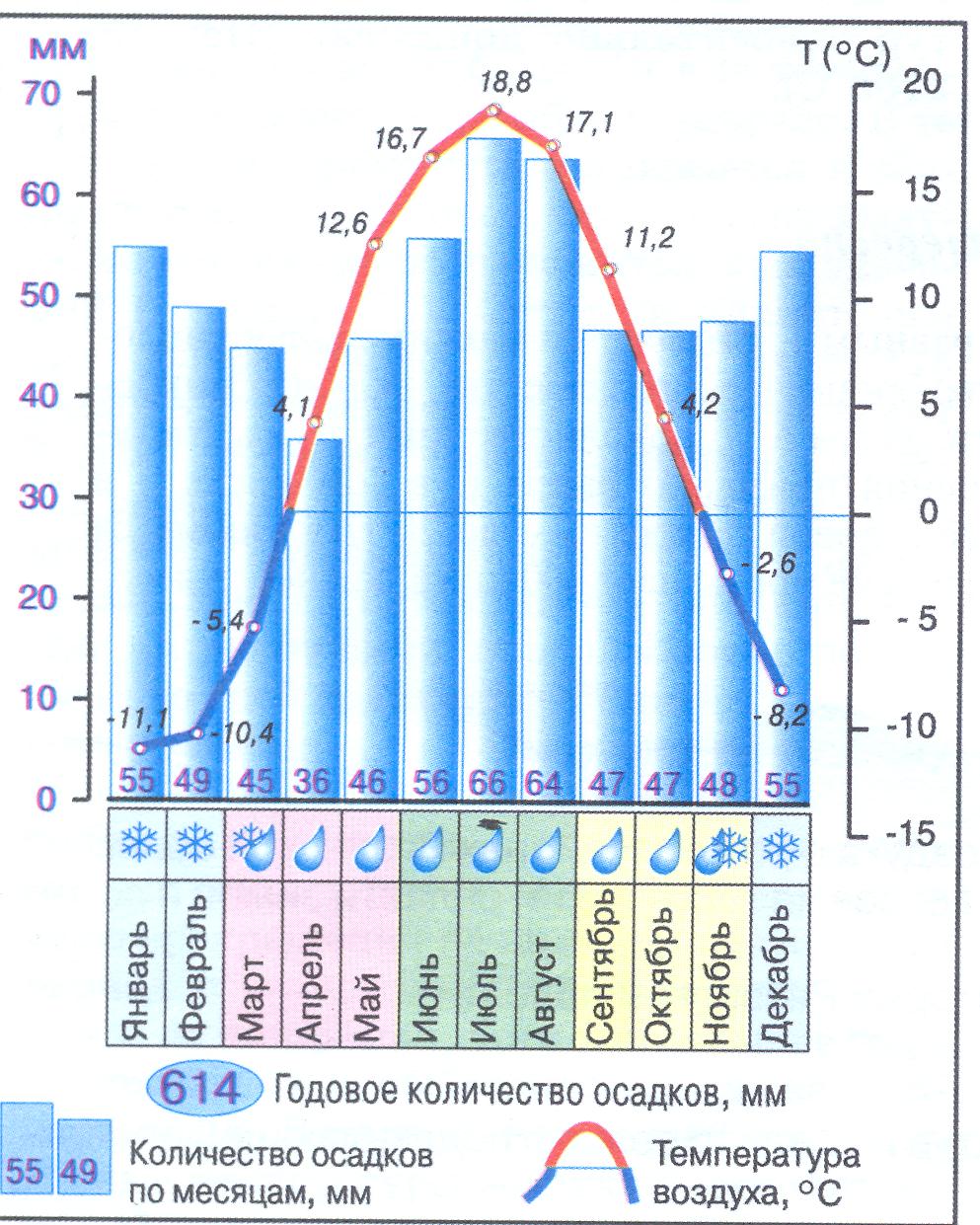 Годовое изменение температур
Наблюдается значительное колебание температуры: случаются сильные морозы с вымерзанием озимых и фруктовых садов и, наоборот, декабрьские оттепели. Продолжительность безморозного периода – 147 дней. Это достаточно для выращивания любых культур.
Роза ветров
Положение в умеренном поясе обусловливает общий перенос воздушных масс на территории с запада на восток. Чаще дуют зимой юго-западные ветра, летом – западные и северо-западные.
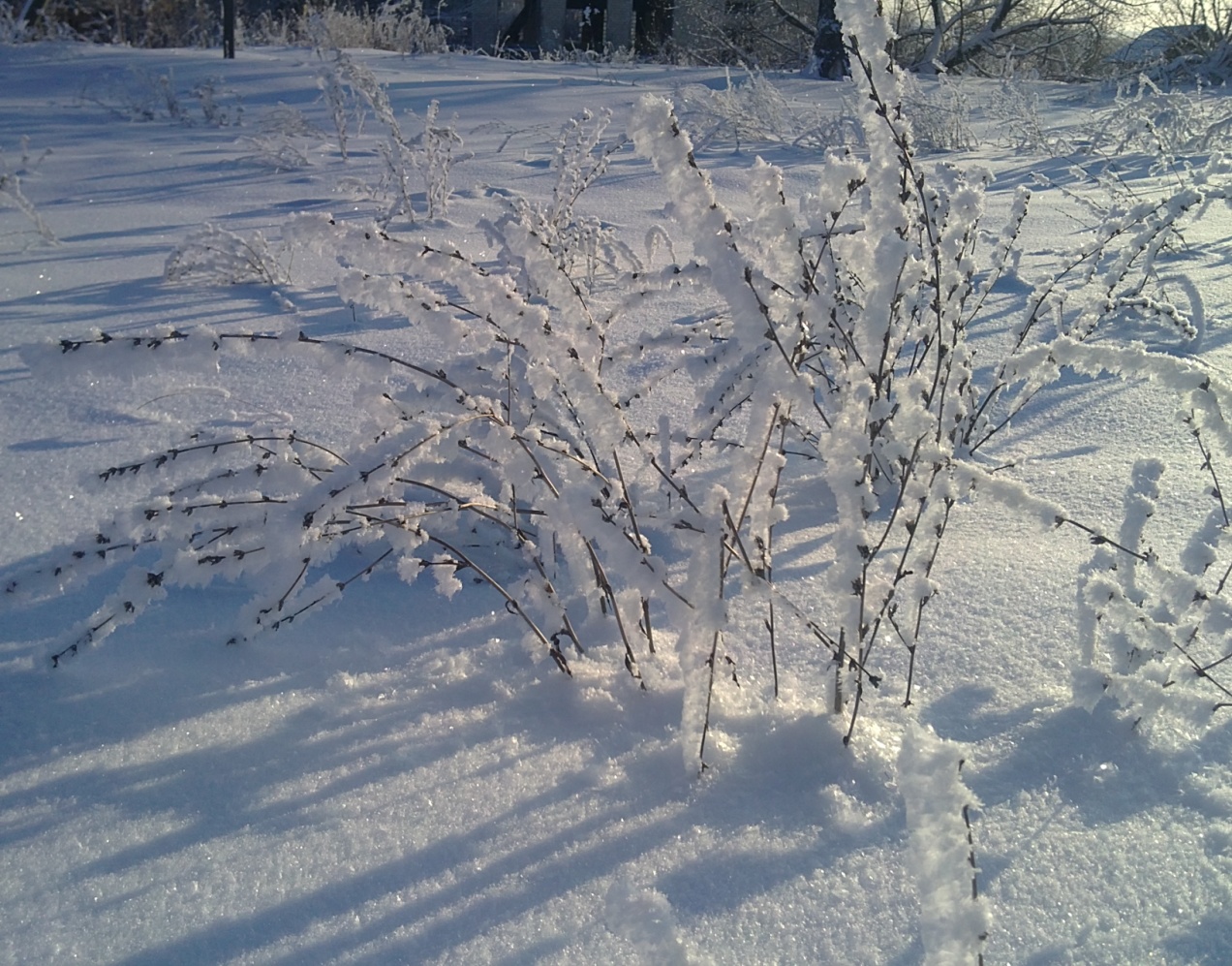 В течение зимы среднесуточная температура в основном изменяется от -5 до -15. В январе-феврале морозы в отдельные дни достигают до -30. Иногда бывают метели со снегопадом, разные интенсивности. Продолжаются по несколько дней, к концу зимы почва промерзает до 1 метра.
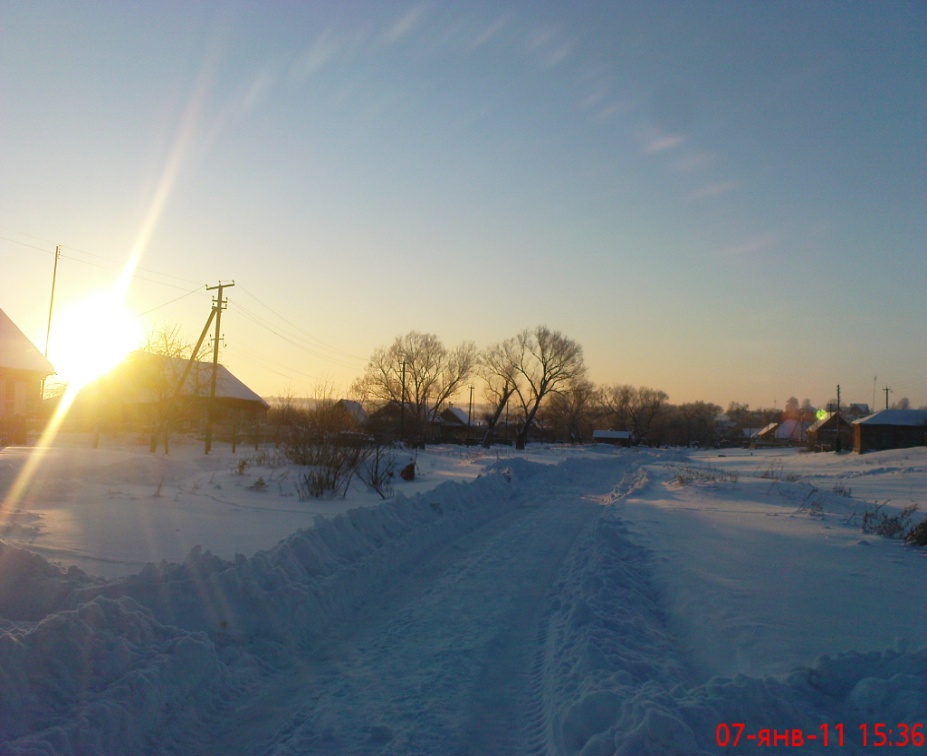 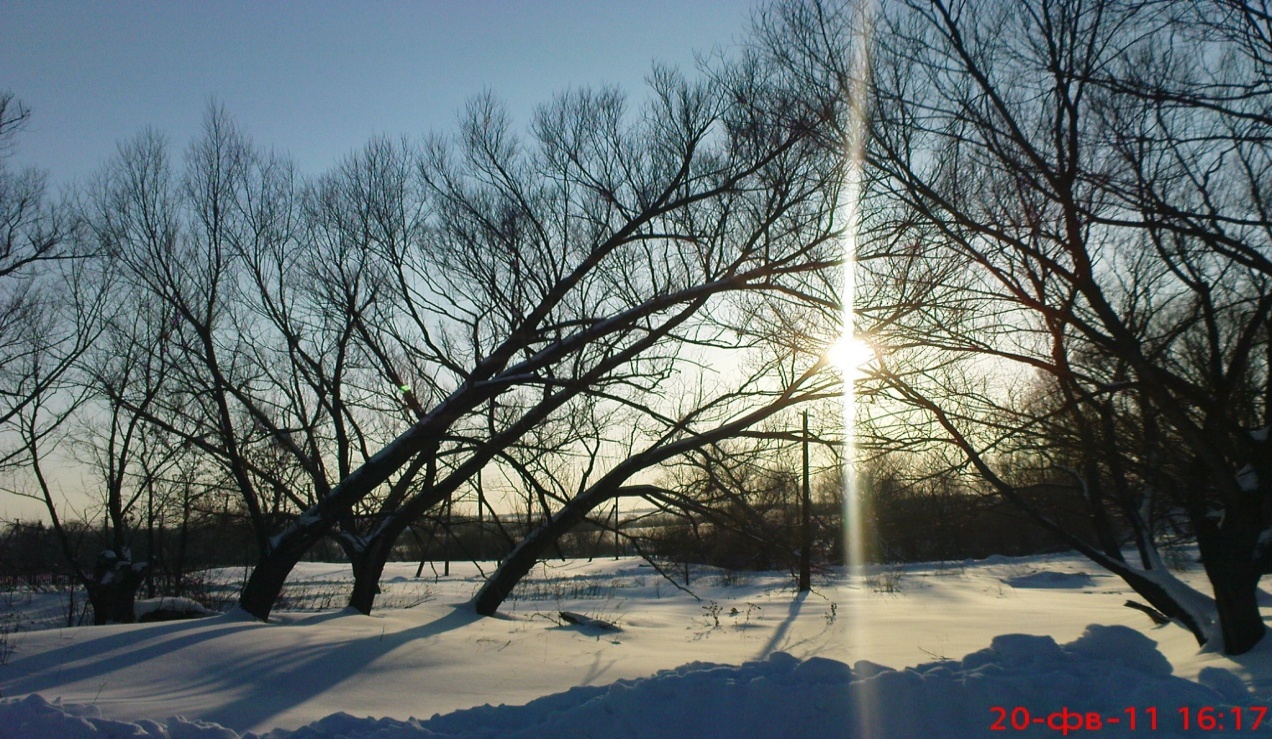 Зима
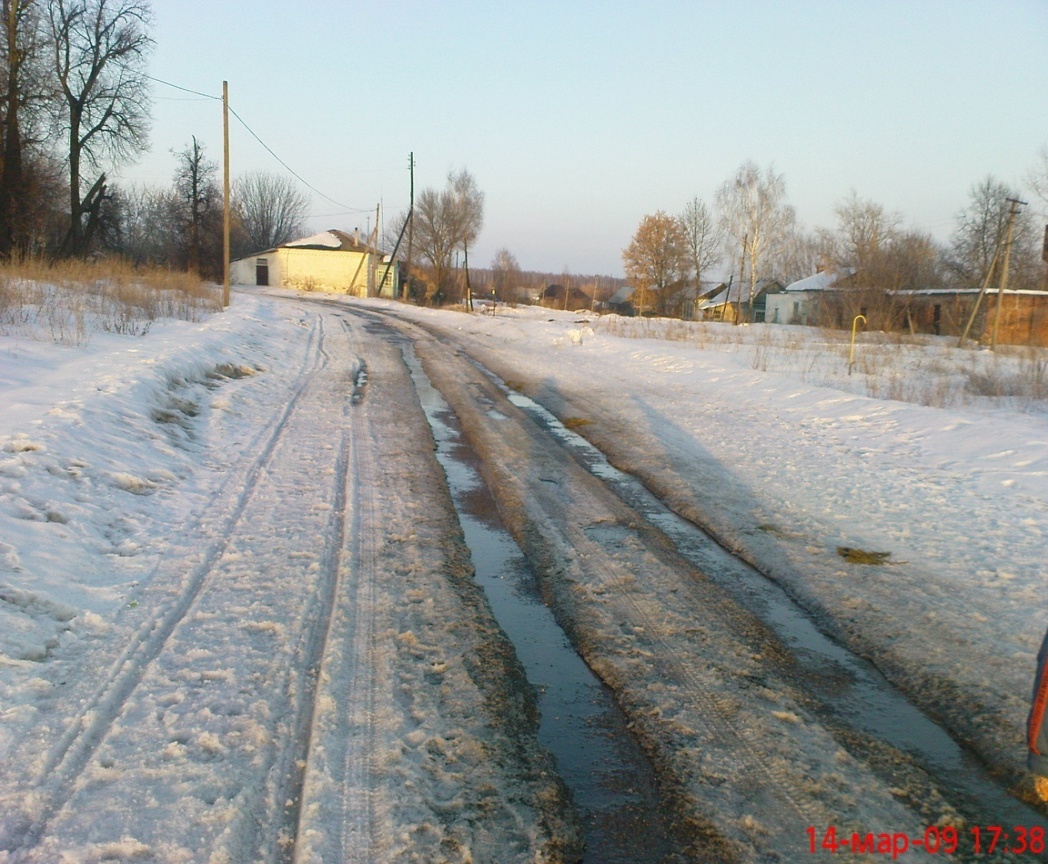 Весенний период с конца марта-начала апреля – почти до конца мая, иногда даже вначале июня. Погода весной неустойчивая, характерны периодические похолодания. Осадки в основном в виде дождя.
Весна
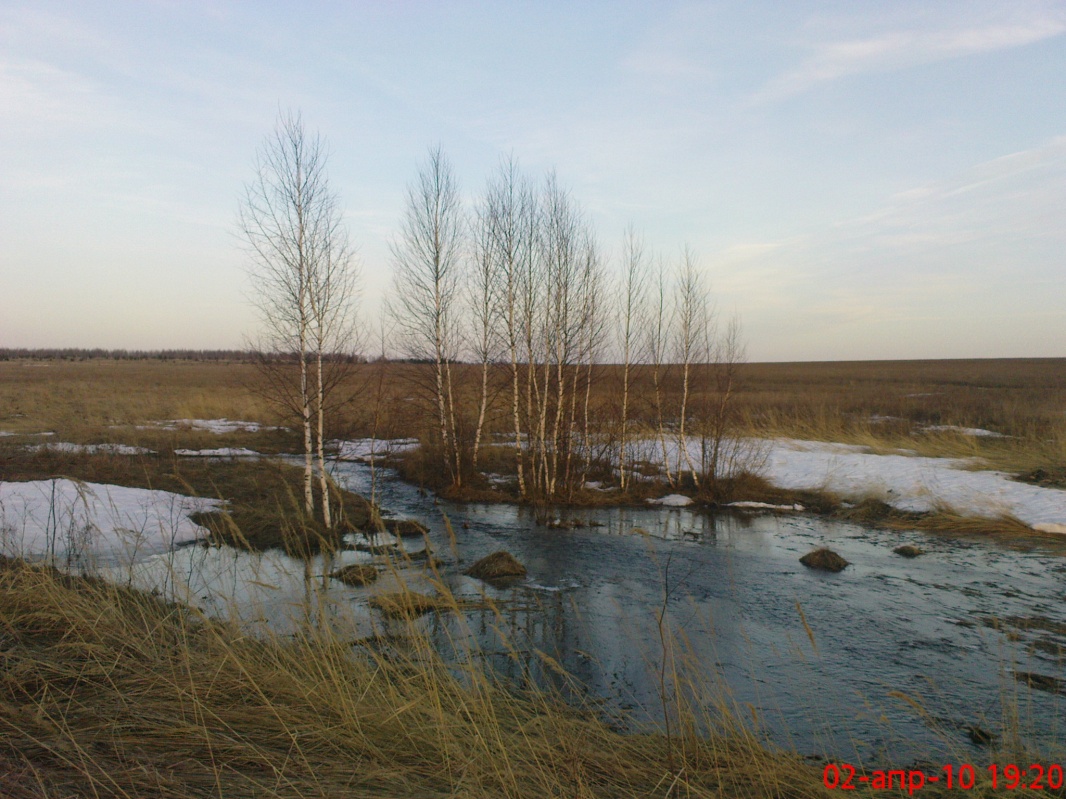 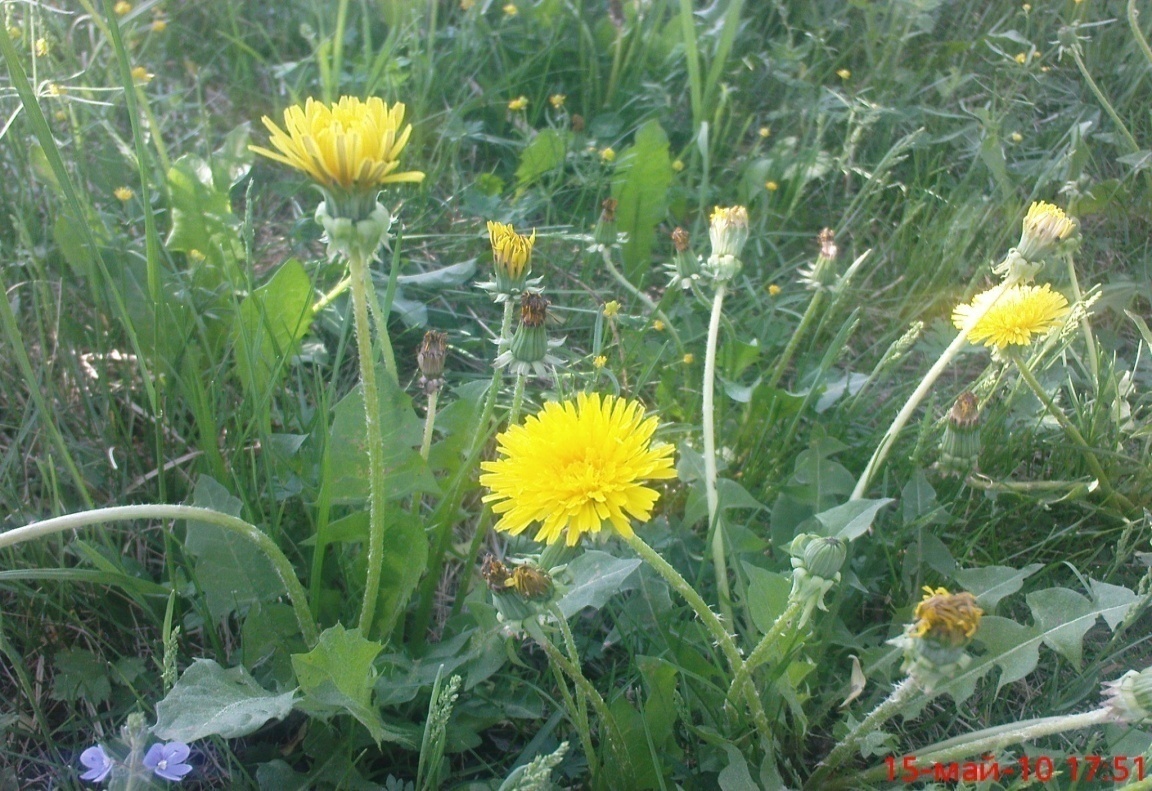 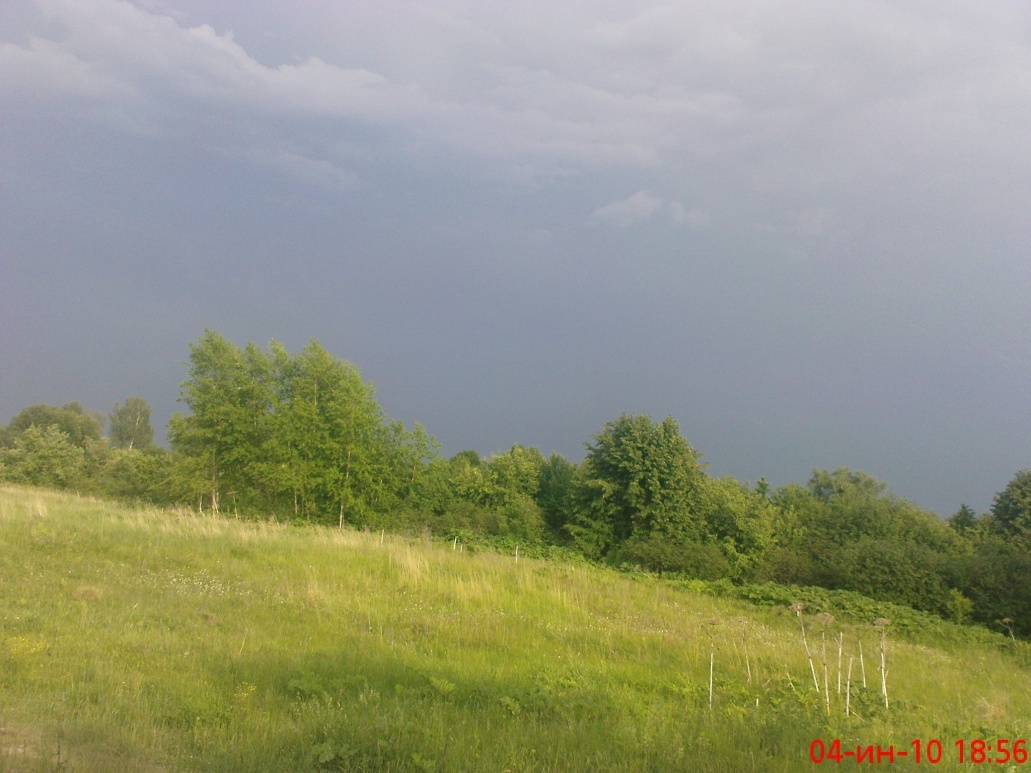 Лето, как и зима, по срокам не совпадает с календарными. Лето умеренно теплое. Самый теплый месяц – июль. Выпадают ливневые дожди, гремят грозы. Абсолютный максимум температур на территории от +37, иногда бывают и похолодания, что связано с вторжением арктического воздуха.
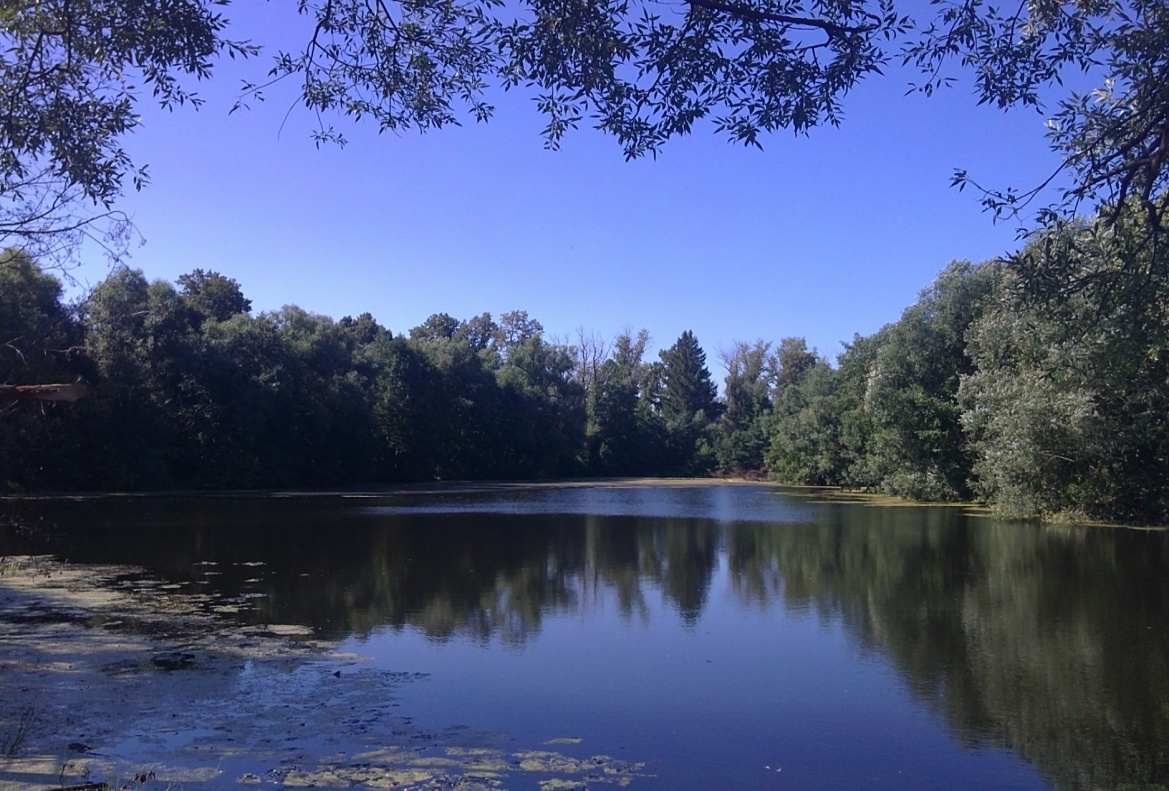 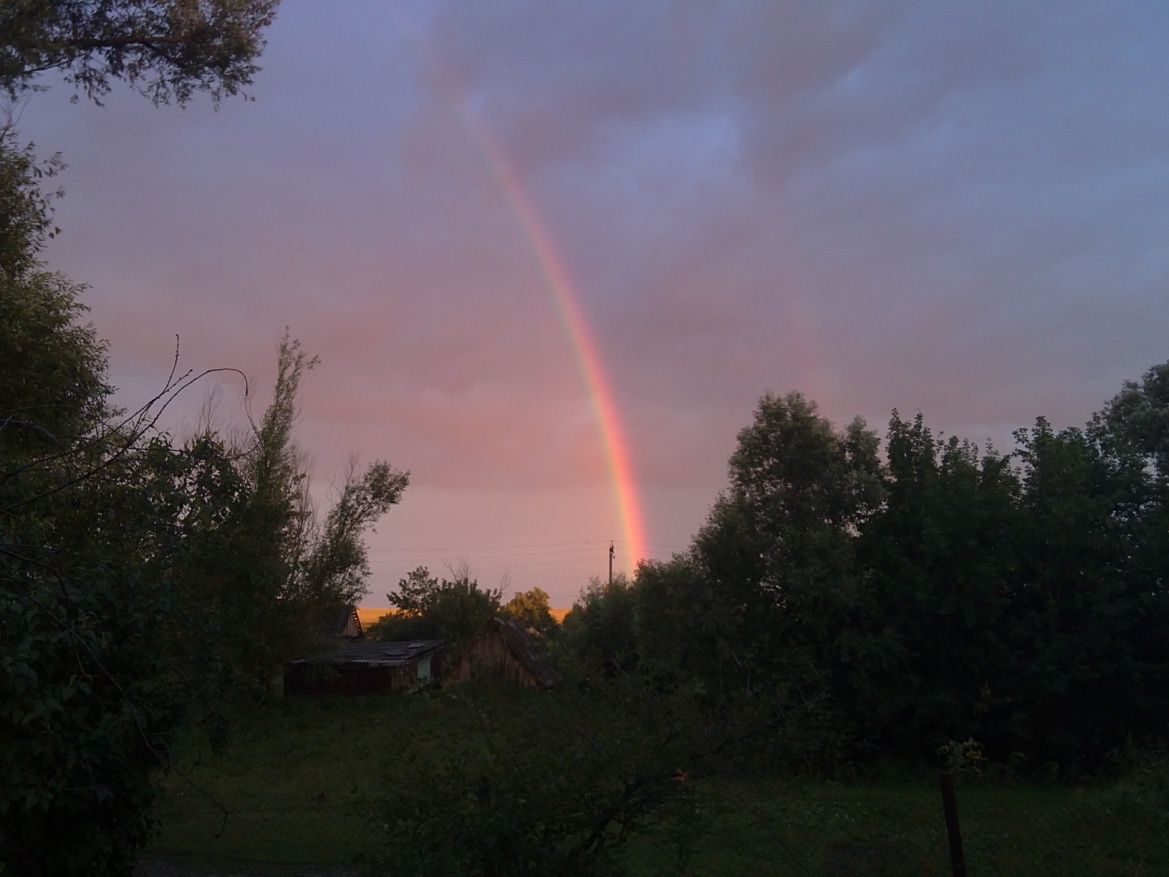 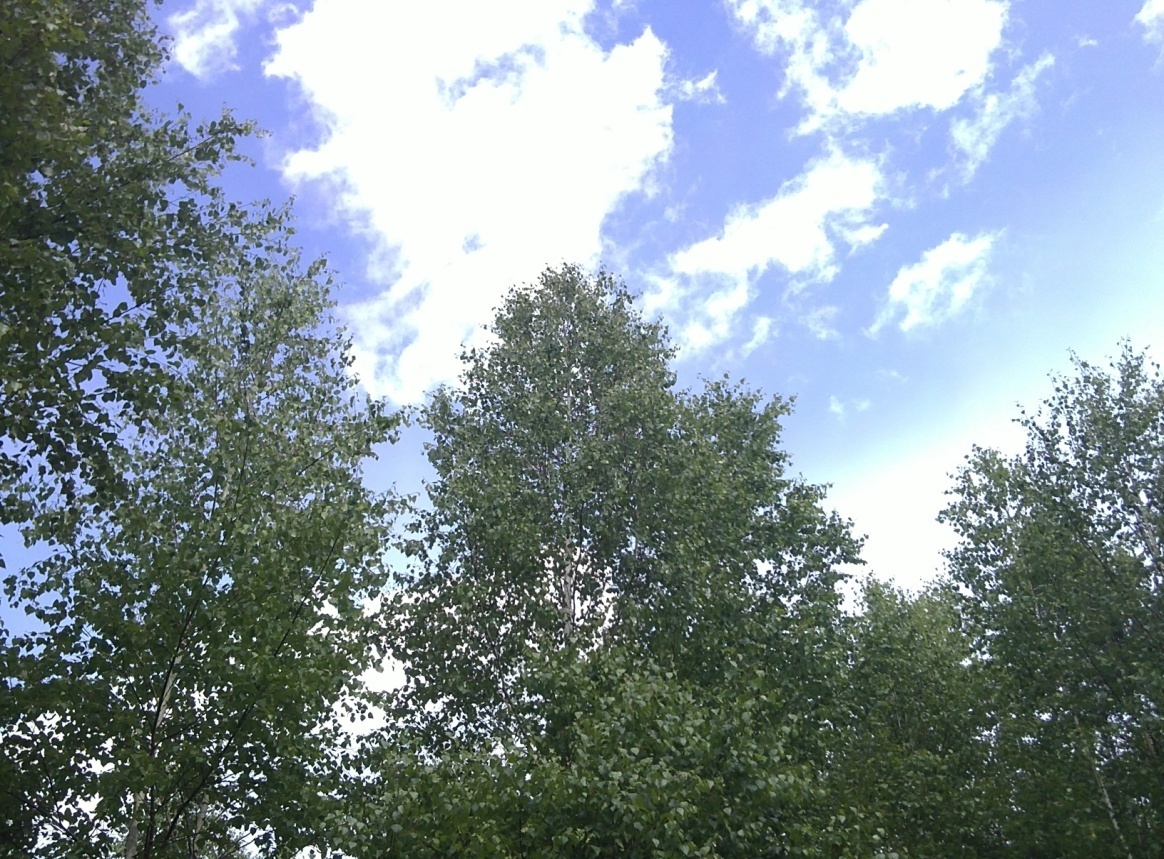 Лето
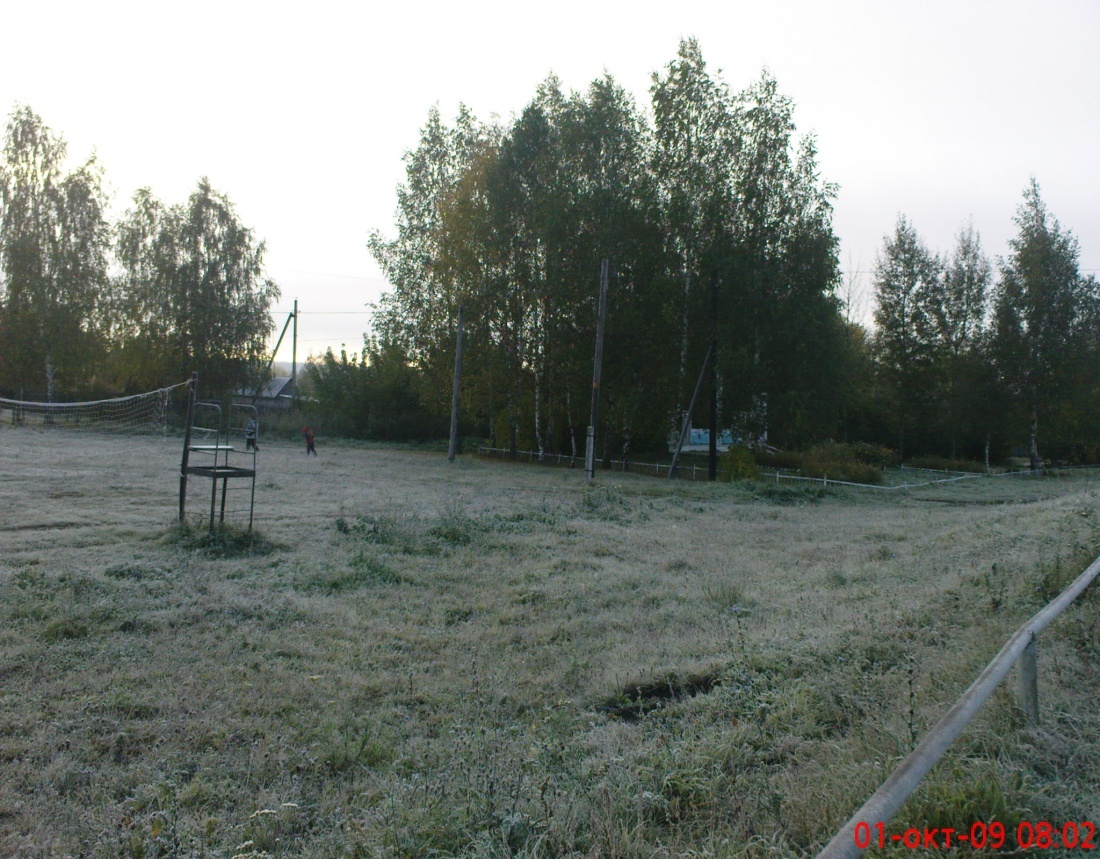 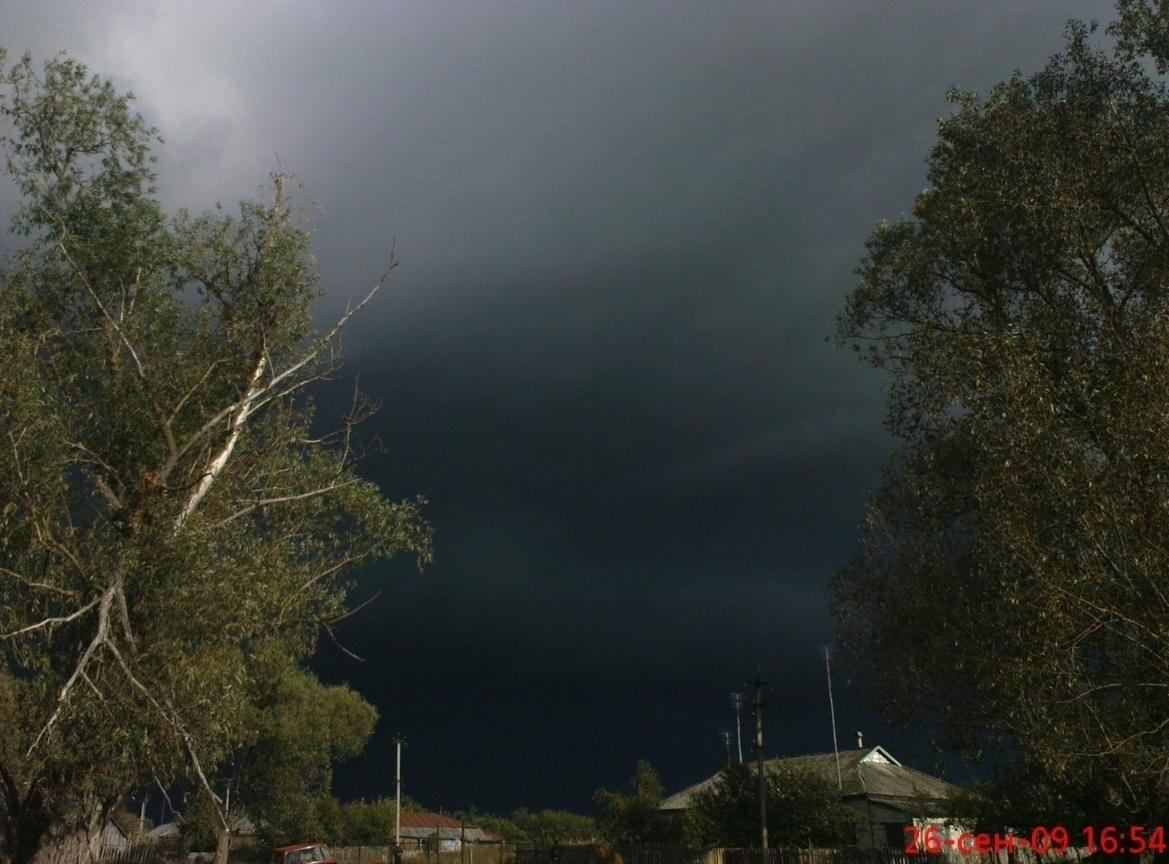 Осень
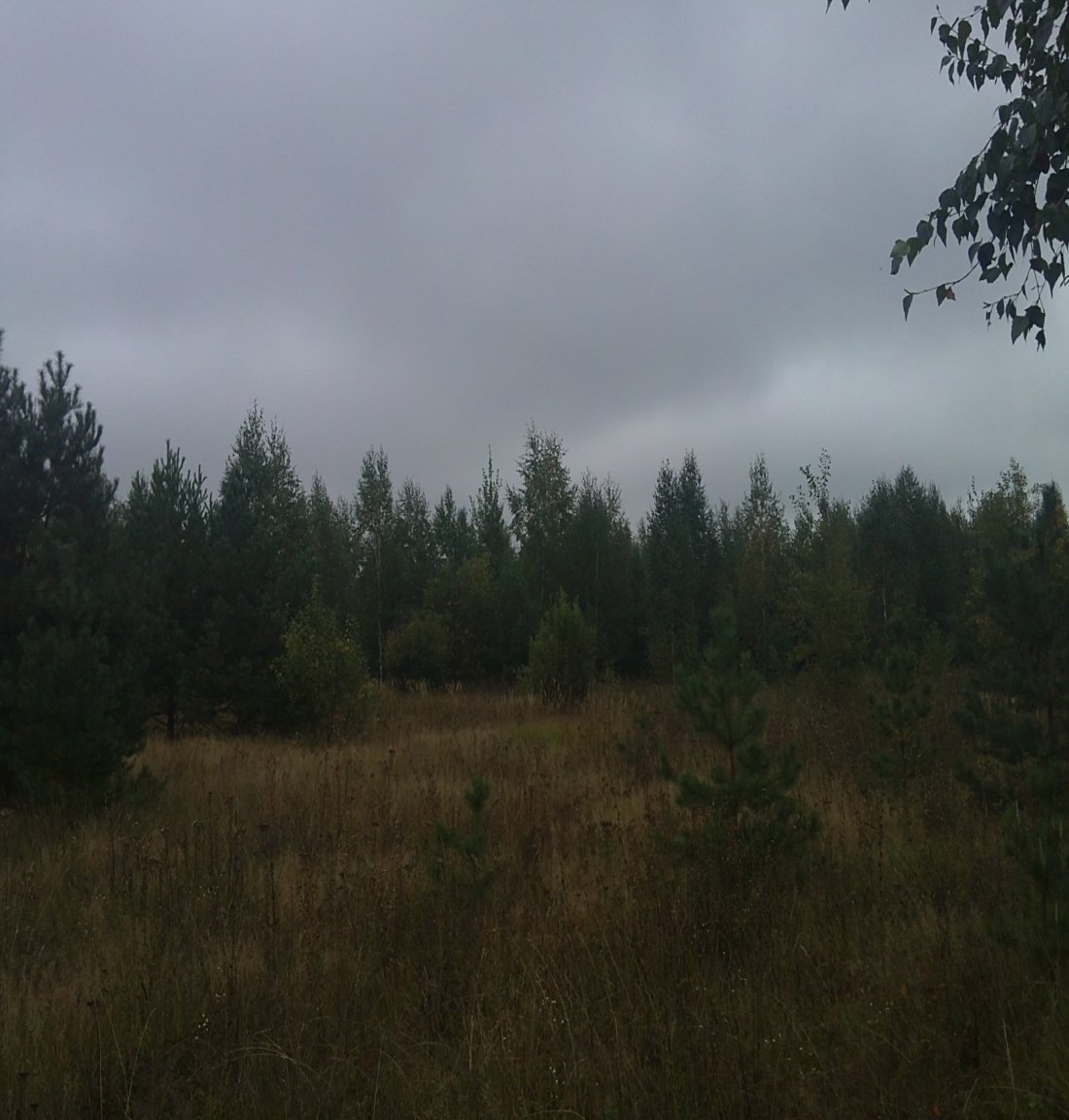 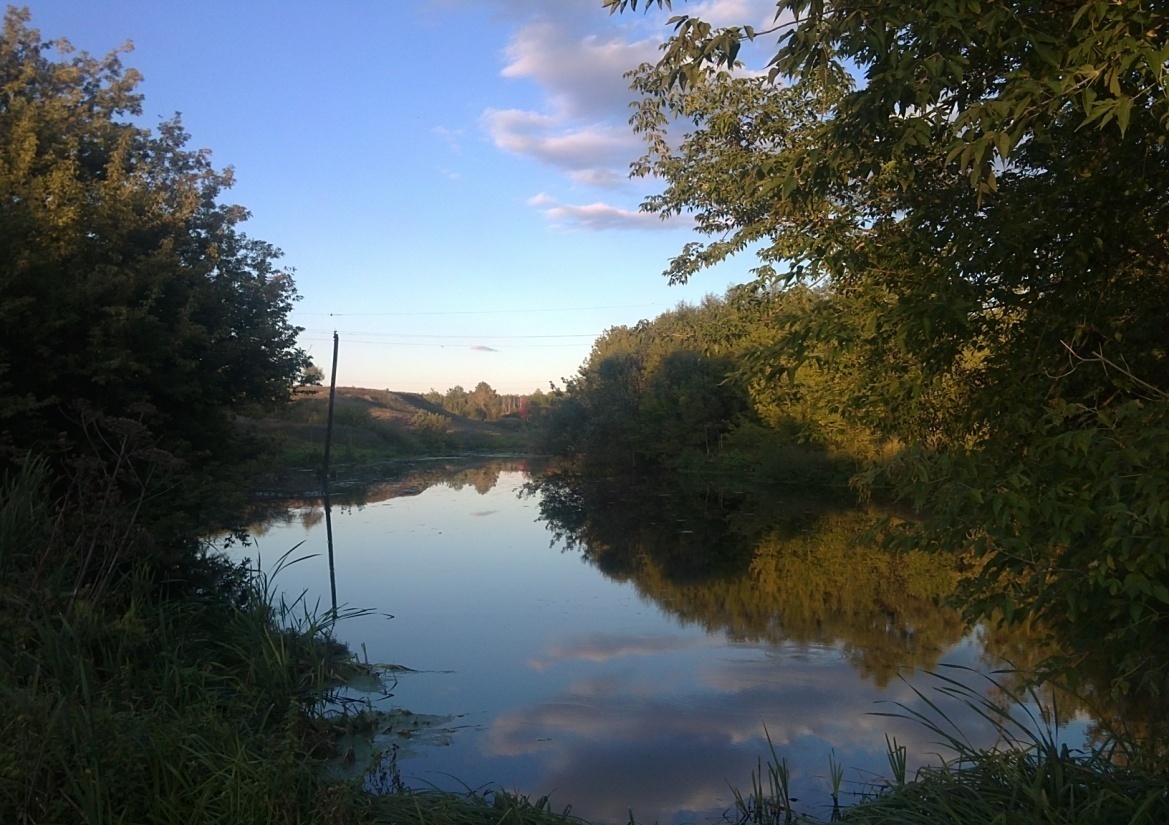 Осень наступает постепенно. В начале сентября среднесуточные температуры становятся менее +15, в конце сентября ниже +10. В первой половине сентября преобладает теплая сухая погода, во второй – пасмурная и дождливая. Октябрь, как правило, пасмурный. Часто идут затяжные моросящие дожди. Дожди чередуются со снегопадами. К концу первой декады ноября среднесуточные температуры воздуха понижаются до 0.
Речной сток
Рек и озер в поселке нет.
Болота
На территории поселка очень много болот.
Почва
Поселок находится в зоне смешанных лесов. Почвообразующие породы – глина и песок. Основные виды почв – серые лесные, образовавшиеся на суглинках. Они требуют минеральных удобрений.
Серые лесные почвы поселка
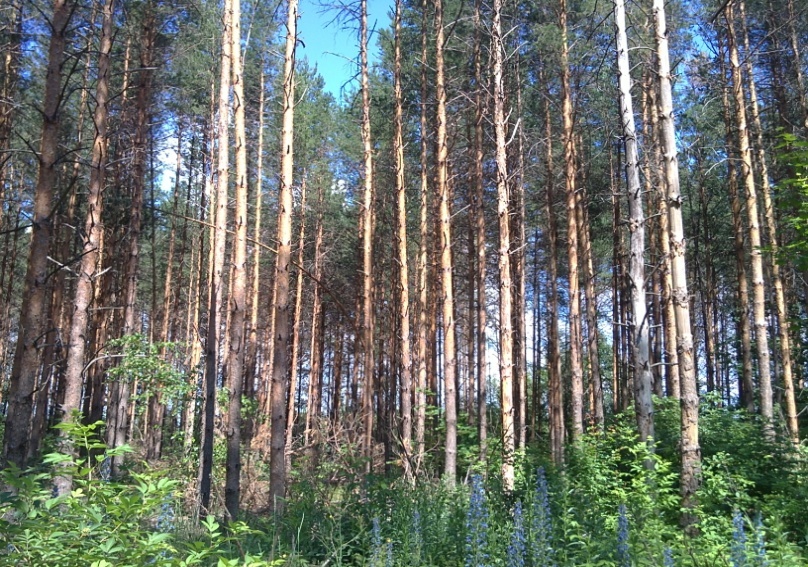 Растительность
Поселок богат лесами, леса в основном смешанные, но встречаются сосновые леса и дубравы.
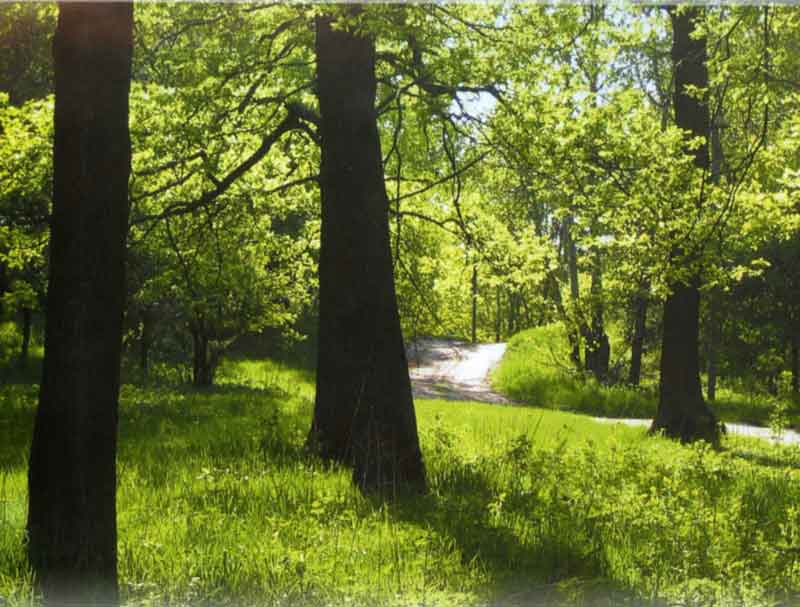 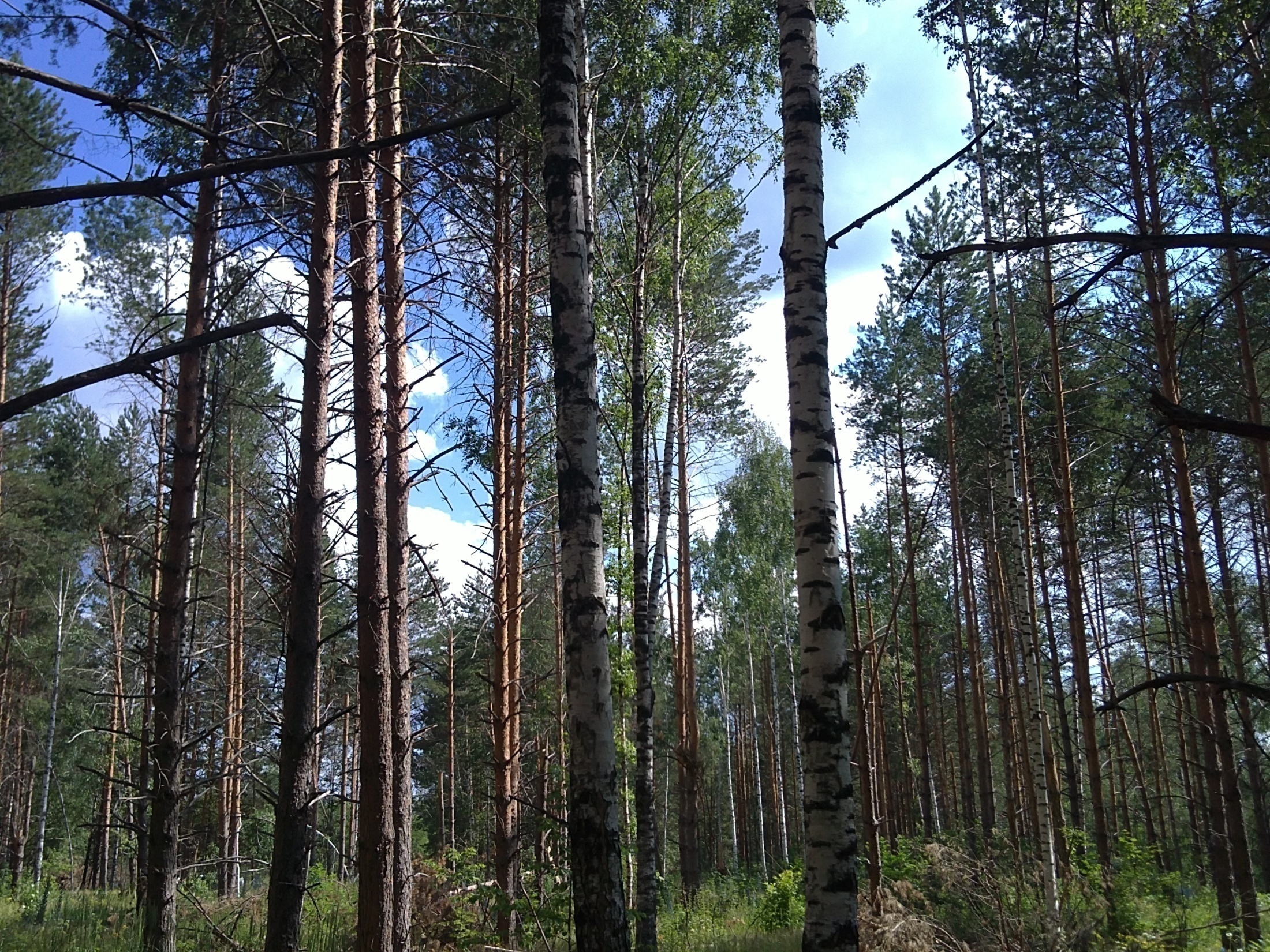 Лесообразующие породы деревьев
В лесах растут: ель, сосна, дуб, ясень, клен, осина, липа, береза.
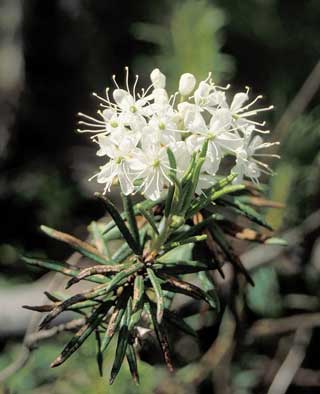 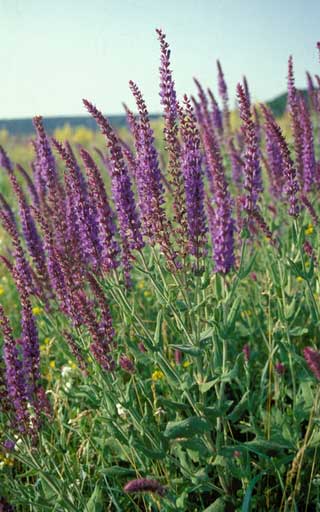 Охраняемые виды растений
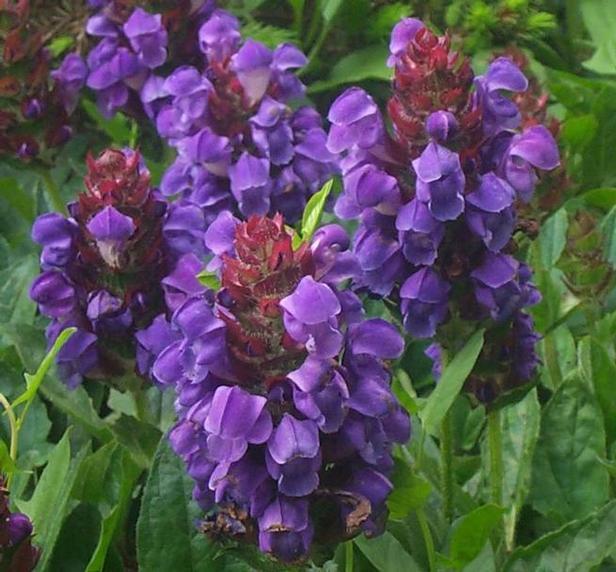 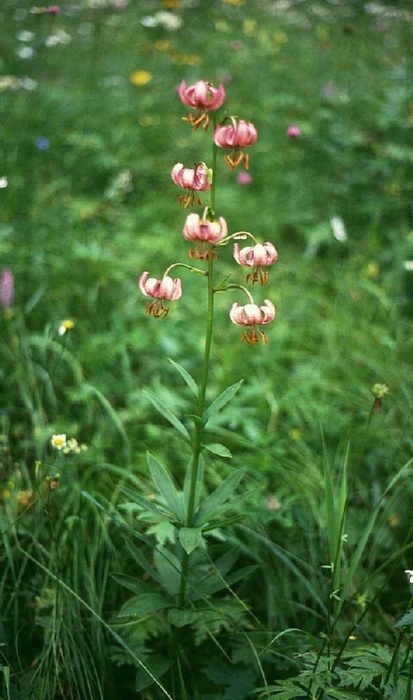 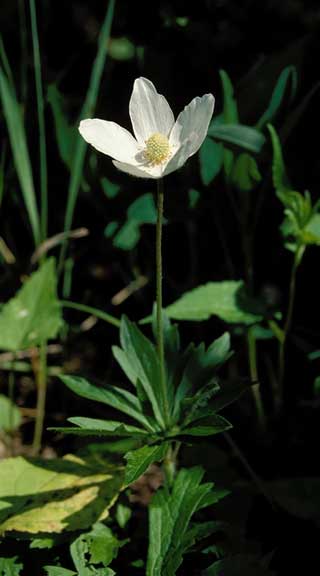 В лесах поселка растут особо охраняемые виды растений. Например шалфей степной, лилия саранка и др.
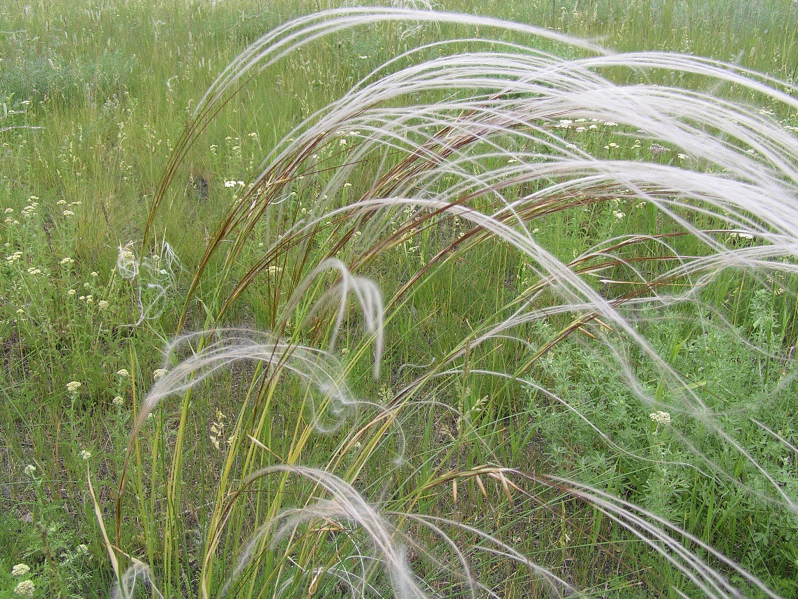 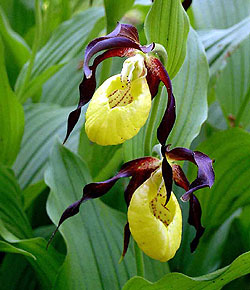 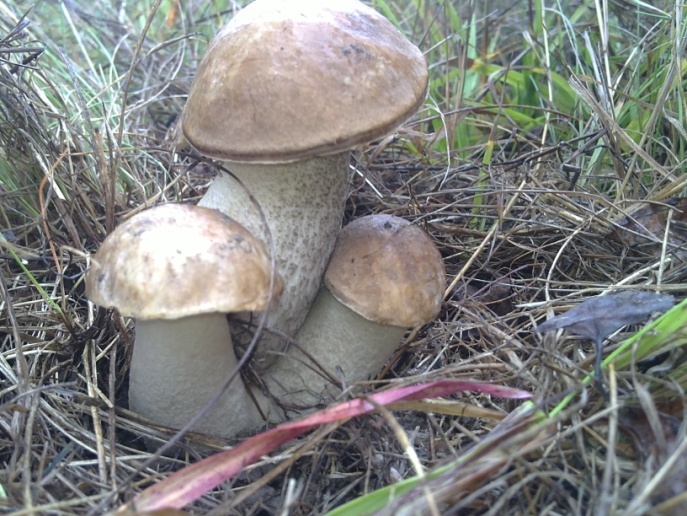 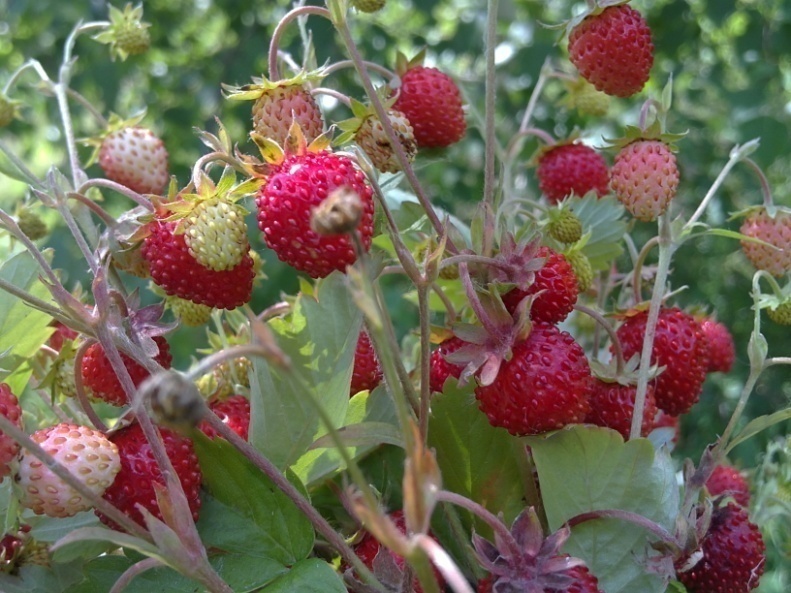 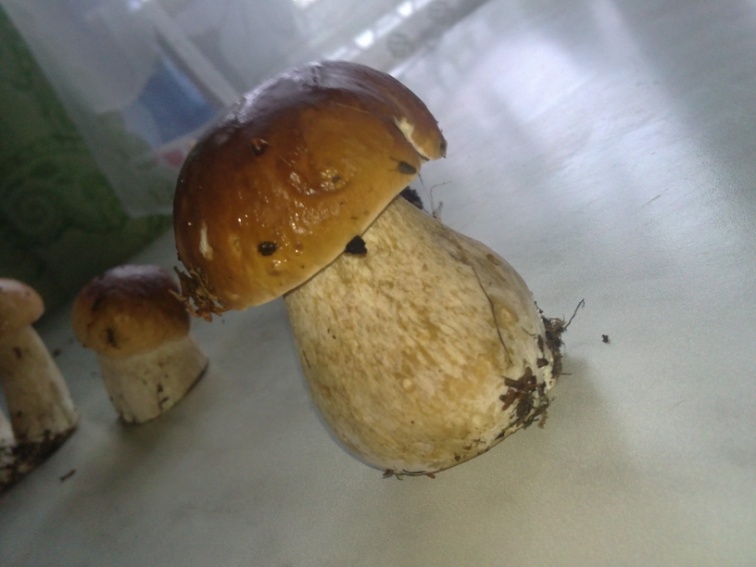 Богат лес и такими дарами как грибы и ягоды. Собирай – не ленись!
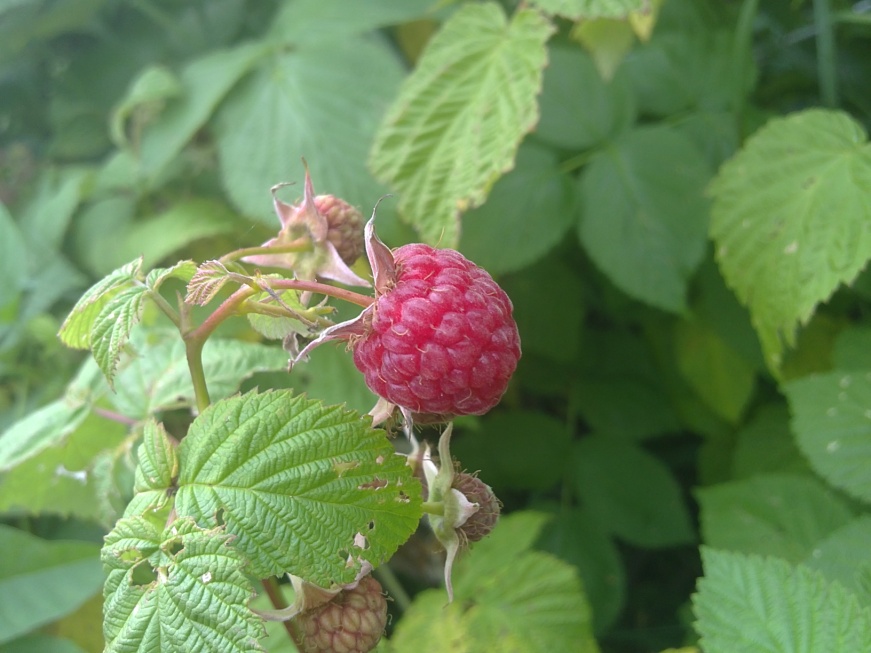 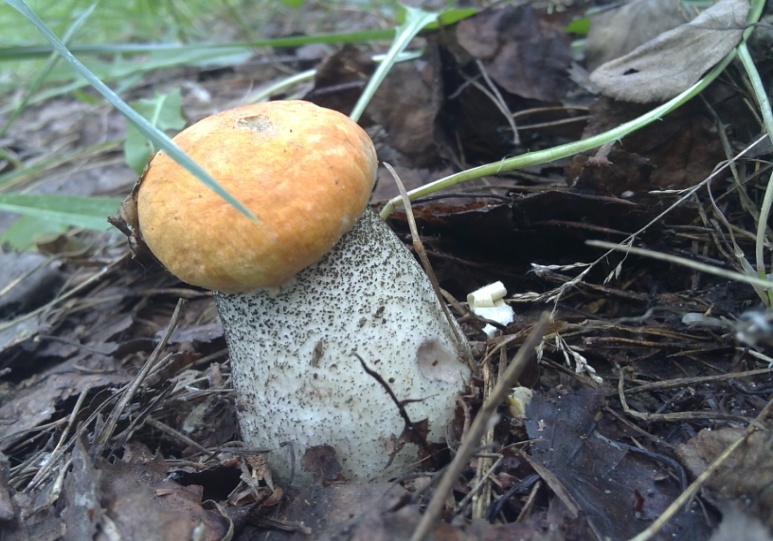 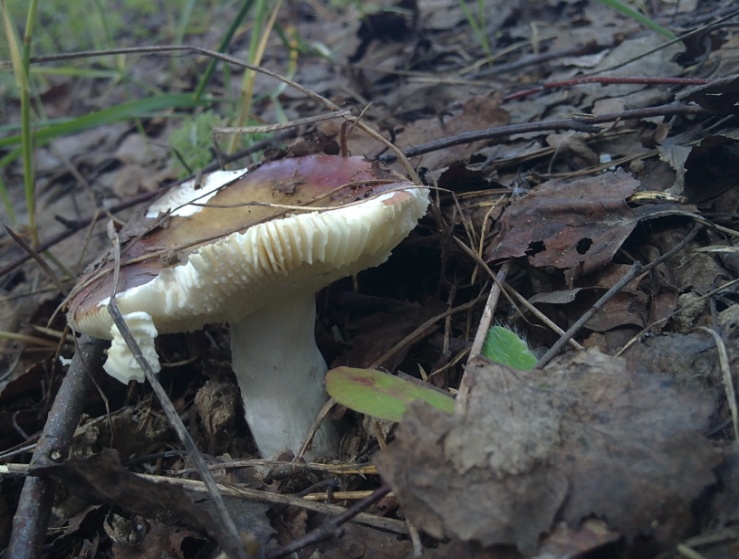 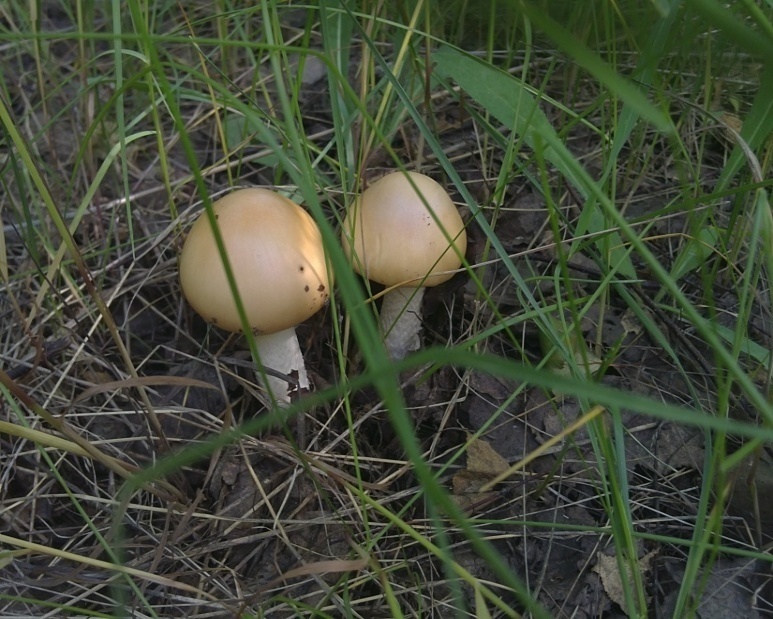 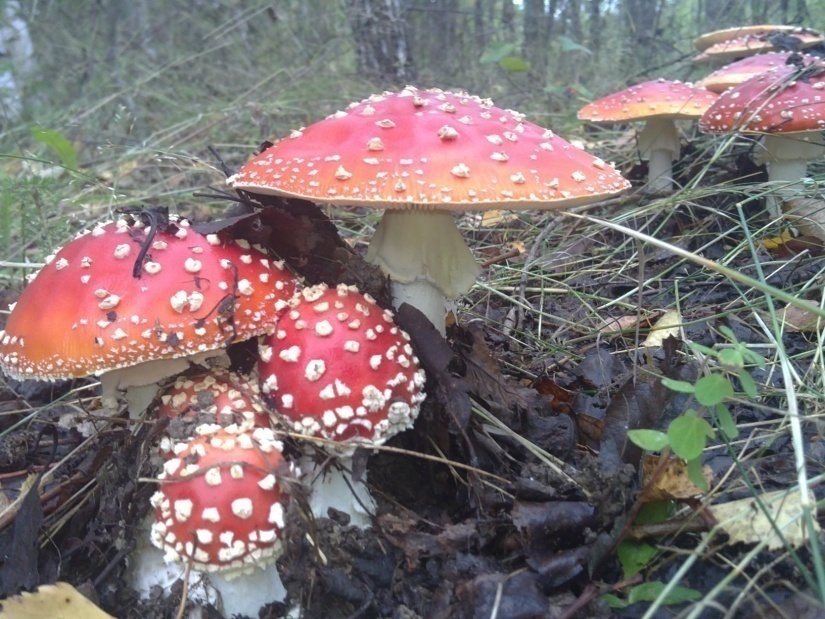 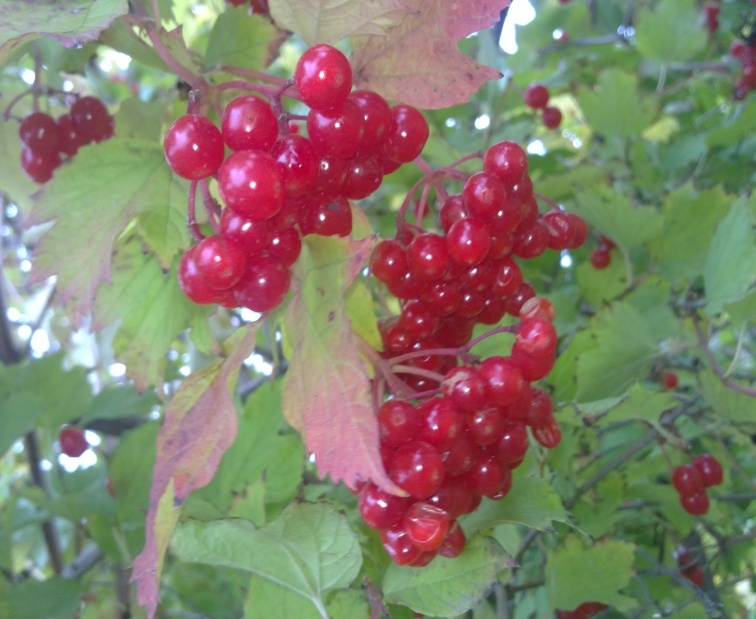 Грибы и ягоды
Животный мир
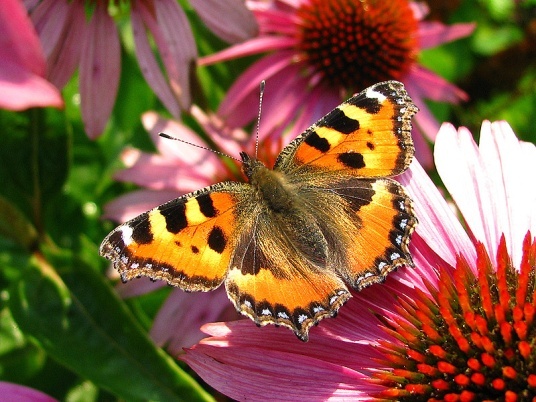 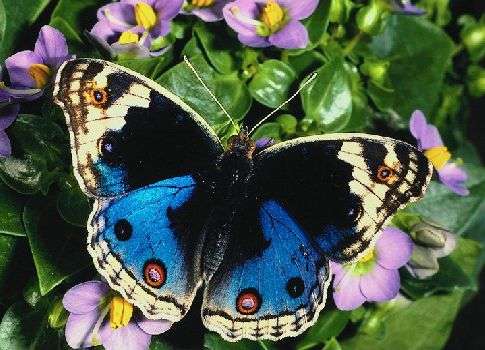 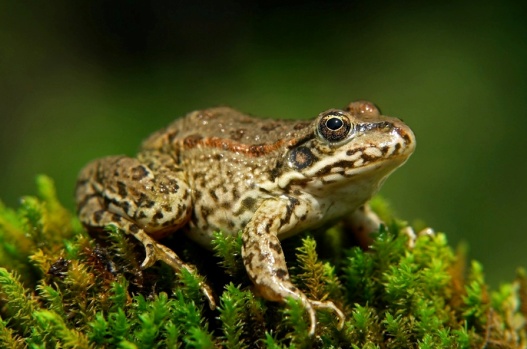 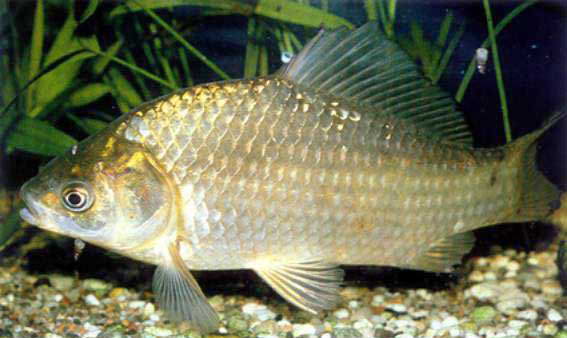 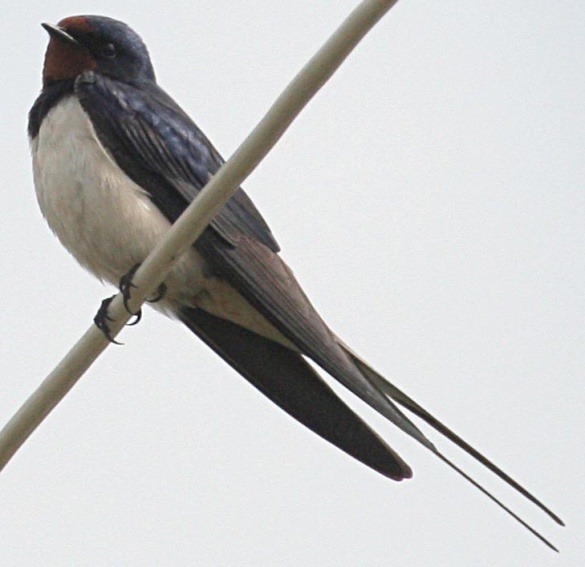 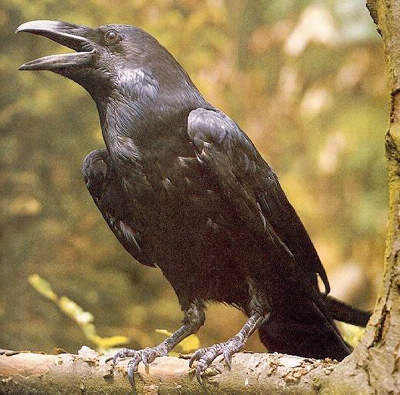 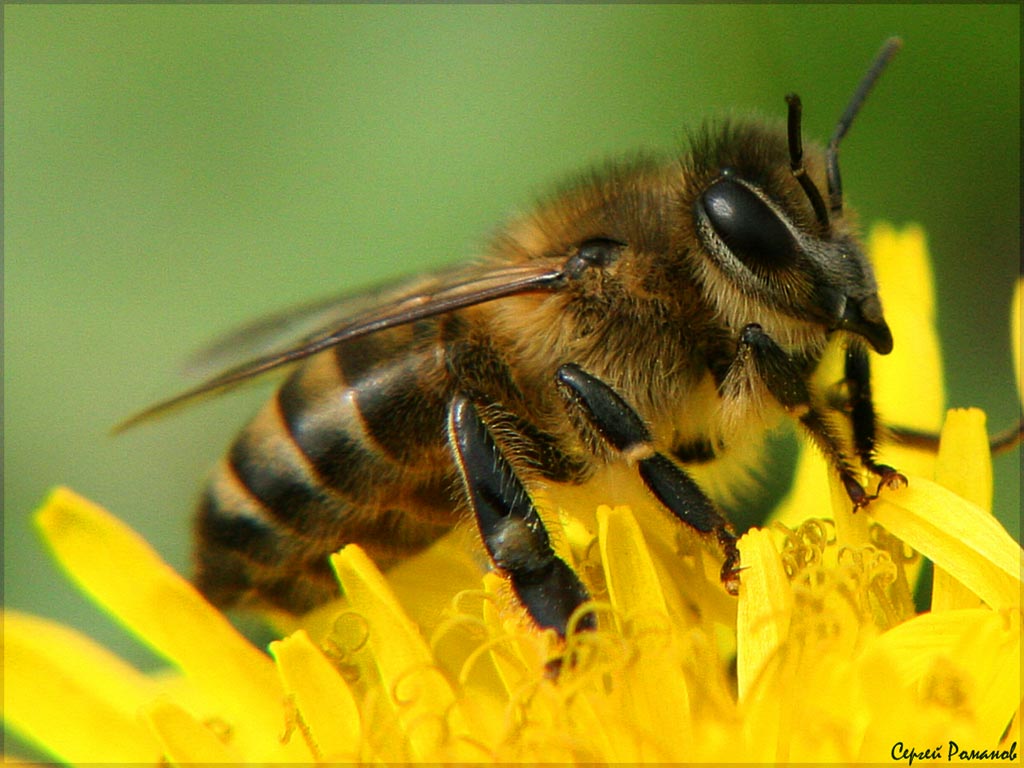 Животный мир представлен весьма широко. Большое разнообразие птиц, бабочек и других видов.
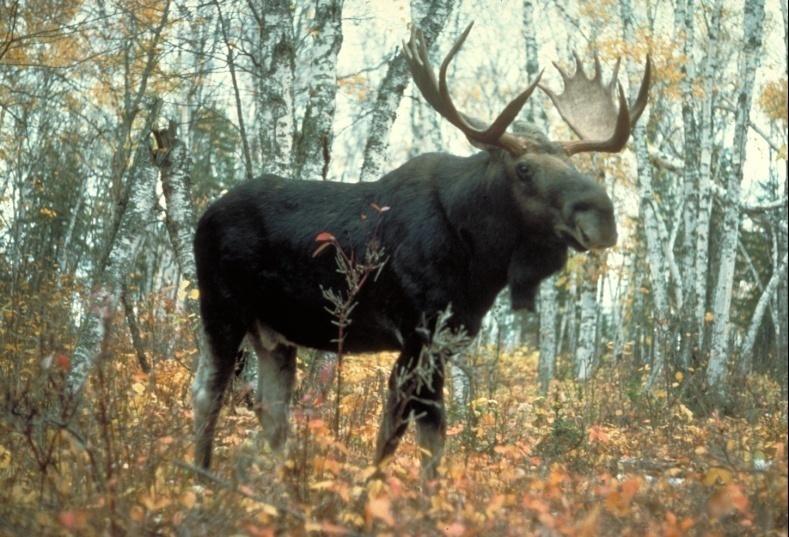 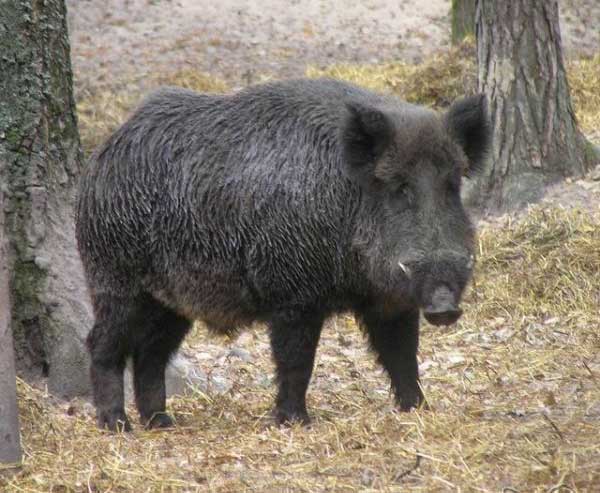 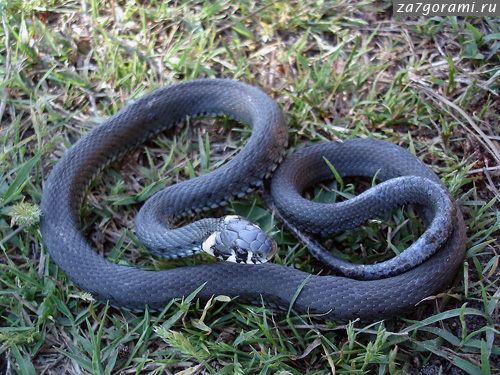 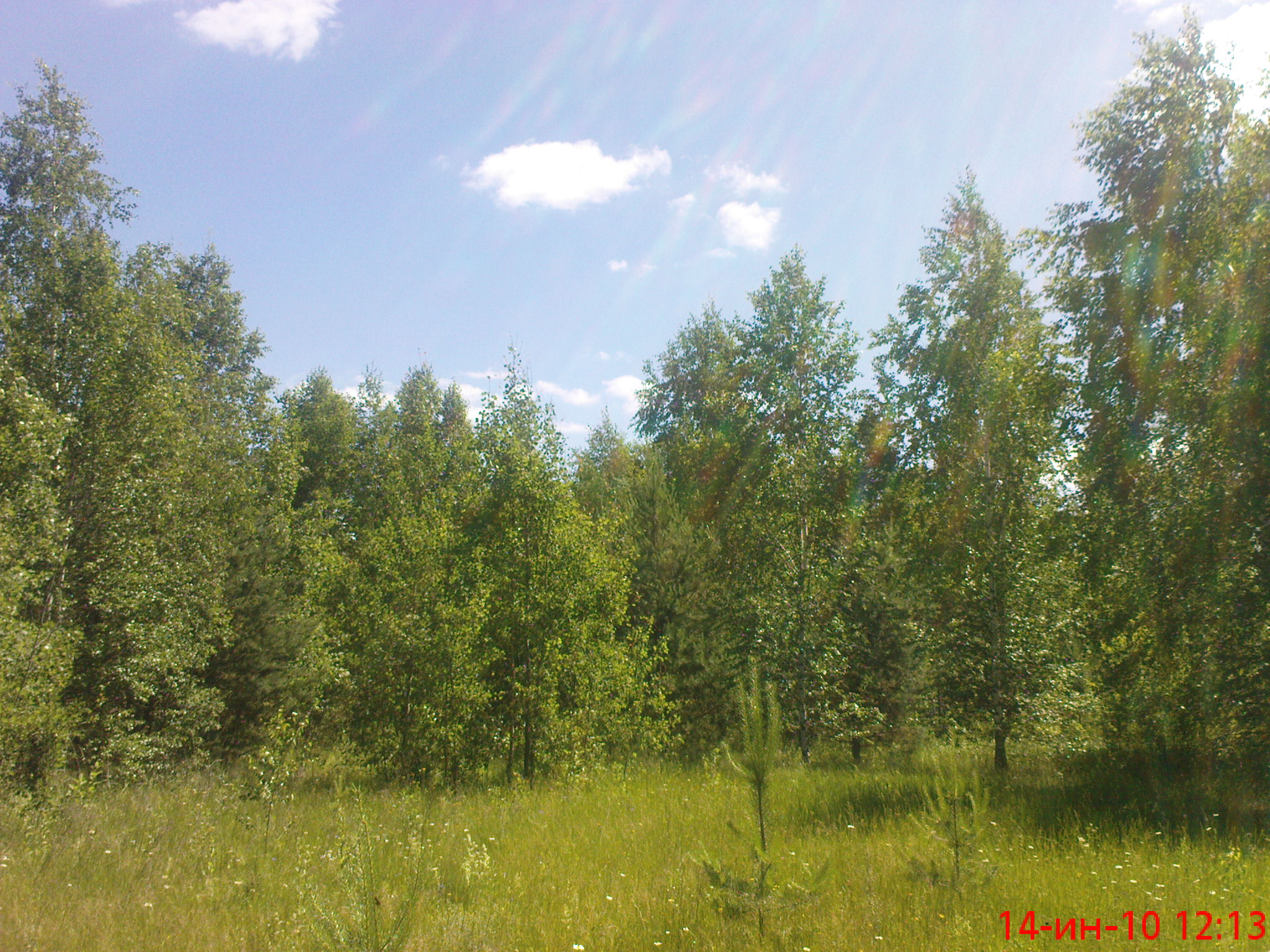 Физико-географическое районирование
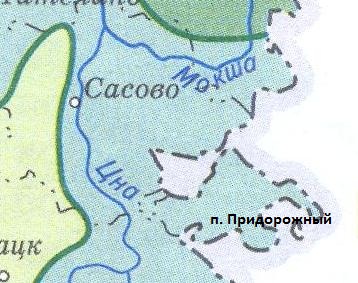 П. Придорожный расположен в зоне широколиственных лесов.
Охраняемые природные объекты
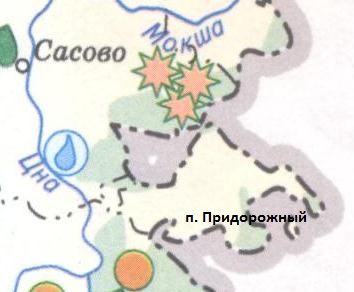 Большая часть охраняемых территорий расположена на юге поселка. Охраняемые природные объекты единичны, как следствие,  здесь почти не сохранились природные ландшафты.
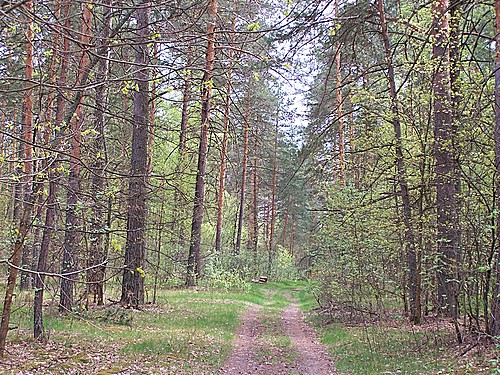